LAUREE MAGISTRALI PROFESSIONI SANITARIE (LM-SNT1/2/3) 
1° anno - 2° semestre 2015/16 
 



LA MOTIVAZIONE IN AMBITO LAVORATIVO
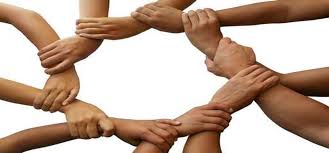 1
Prof.Stefano Caracciolo - UNIFE/AZ.USL di Ferrara
11/04/16
MOTIVAZIONE
deriva dal latino movere che vuol dire muovere 
  è una tendenza ad agire
  è un fattore dinamico del comportamento umano che attiva e dirige un individuo verso una meta spingendolo all’azione e al raggiungimento di un determinato obiettivo
  si riferisce ai fattori psicologici interni che determinano un comportamento teso all’eliminazione di un disagio
MOTIVAZIONE
è una canalizzazione di energia
 alla base della motivazione ci sono fattori fisiologici, cognitivi e comportamentali integrati con la personalità degli individui
 fenomeno psicologico di tensione cognitiva ed emotiva verso un obiettivo
 è un processo specifico che attiva in modo differenziale alcune risposte, rendendole predominanti rispetto ad altre
MOTIVAZIONE
Individuare le possibili cause/ragioni di un’azione o di un’attività
Perché agisce così?
Spiegare una condotta
Prevedere azioni e attività future
Come agirà in futuro?
Attivare e promuovere nuove azioni, attività, condotte
MOTIVAZIONE
Nello studio della motivazione inizialmente sono stati indagati

istinti e pulsioni (James 1890, McDougall 1908)
	bisogni e motivi (Maslow 1943 e Mc Clelland 1953)
di cui sono state fornite diverse classificazioni 


		Successivamente i processi cognitivi ed affettivi dalla cui 		organizzazione e regolamentazione risulta la
	 direzionalità della condotta ed il suo declinarsi nel tempo
MOTIVAZIONE
riguardano l’individuazione e l’analisi di bisogni, mete, scopi
TEORIE DI CONTENUTO
si propongono di spiegare le scelte, l’intensità, la persistenza
TEORIE DI PROCESSO
MOTIVAZIONE
TEORIE DI CONTENUTO
suggerisce l’idea di una mancanza, si riferisce ad uno stato di necessità dell’individuo, è legato al benessere fisico e psicologico; per stabilire un equilibrio e ridurre la discrepanza tra individuo e ambiente
BISOGNO
MOTIVO
suggerisce l’idea di una causa dalla quale deriva una condotta e di una ragione che la giustifica
corrisponde ad un fine che si vuole raggiungere
SCOPO
MOTIVAZIONE
TEORIE DI PROCESSO
VOLERE
DECIDERE
Connesso alla scelta di una meta, alla formazione di un’intenzione ad agire in un certo modo per il suo raggiungimento, esito di processi cognitivi
Connesso al raggiungimento di una meta, riguardano la determinazione che sorregge l’intenzione e sostiene l’azione fino al perseguimento della meta
MOTIVAZIONE
TEORIE DI CONTENUTO
MODELLO DI MCLELLAND
Distingue
TRE diverse costellazioni motivazionali
che riflettono bisogni e motivi differenti
e si traducono in diversi comportamenti  finalizzati a perseguire determinati scopi
MOTIVAZIONE
TEORIE DI CONTENUTO
MODELLO DI MCLELLAND
+
DESIDERIO DI
ECCELLENZA
RIUSCITA
-
PAURA DEL
FALLIMENTO
+
DESIDERIO DI
PROTEZIONE
AFFILIAZIONE
-
PAURA DEL
RIFIUTO
+
DESIDERIO DI
DOMINIO
POTERE
-
PAURA DELLA
DIPENDENZA
MOTIVAZIONE
TEORIE DI CONTENUTO
MODELLO DI MCLELLAND
Motivazione al potere
Ciò che motiva maggiormente in ambito lavorativo è la possibilità di esercitare un’influenza sugli altri, mettendo in atto strategie (affettive, cognitive, relazionali…) finalizzate ad esercitare controllo sui pensieri e/o sulle azioni altrui
Motivazione al successo
Ciò che motiva in ambito lavorativo è il raggiungimento di un alto grado di qualità: vincere, emergere sugli altri e raggiungere posizioni di successo, per il perseguimento dei quali si cerca di risolvere compiti specifici direttamente collegati ad essi
Motivazione all’affiliazione
Ciò che motiva in ambito lavorativo è stabilire e mantenere rapporti affettivi con le altre persone. Prevale il desiderio di piacere, di essere accettato dagli altri e di curare maggiormente la qualità delle relazioni interpersonali, essendo meno concentrati sugli obiettivi di natura “tecnica”
MOTIVAZIONE
TEORIE DI CONTENUTO
MODELLO DI MCLELLAND
PERSONE PREVALENTEMENTE ORIENTATE ALLA RIUSCITA 
amano fare le cose nel modo migliore possibile traendone grande soddisfazione 
 preferiscono misurarsi con compiti moderatamente difficili e rischiosi
 tendono a perseguire l’eccellenza, con perseveranza e responsabilità
 preferiscono avere feedback sull’efficacia e la correttezza delle proprie prestazioni, ai quali sono molto sensibili
 amano le innovazioni
 sono dotate di realismo e analizzano razionalmente le situazioni in termini di costi/benefici
MOTIVAZIONE
TEORIE DI CONTENUTO
MODELLO DI MCLELLAND
PERSONE PREVALENTEMENTE ORIENTATE ALL’AFFILIAZIONE 
 amano sentirsi amate, accettate e benvolute e danno molta importanza alle relazioni interpersonali
 preferiscono incentivi come l’approvazione e l’accettazione altrui, in presenza dei quali effettuano prestazioni migliori
 preferiscono ascoltare, collaborare con gli altri e lavorare in gruppo 
 preferiscono non competere ed evitano le critiche e i conflitti, fino ad assumere atteggiamenti conformistici e passivi
 non provano attrazione verso posizioni di comando
MOTIVAZIONE
TEORIE DI CONTENUTO
MODELLO DI MCLELLAND
PERSONE PREVALENTEMENTE ORIENTATE AL POTERE
 sperimentano una forte spinta verso l’autoaffermazione
 sono attratte da posizioni ad elevato status socio-economico e prestigio
 preferiscono impegnarsi in attività rischiose e difficili per raggiungere posizioni di comando
 sono disposte a sacrificare i propri legami
 amano richiamare l’attenzione degli altri, mettendosi al centro della situazione, e tendono a influenzare le loro opinioni
 amano la competizione e talvolta assumono atteggiamenti e comportamenti aggressivi
MOTIVAZIONE
QUAGLINO, 1999
negoziazione motivazionale tra individui e organizzazione

processo attraverso il quale entrambi gli attori tentano di conciliare i reciproci bisogni
l’empowerment organizzativo come il traguardo di un percorso caratterizzato da un crescendo motivazionale in cui individuo ed organizzazione si impegnano per il raggiungimento di un fine comune
La motivazione in tal senso diventa una risorsa da sviluppare insieme e non più un vincolo imposto dalle pressanti richieste organizzative
MOTIVAZIONE
QUAGLINO, 1999
Autoefficacia
Autodeterminazione
EMPOWERMENT
+
Impegno
Presenza psicologica
+
ENGAGEMENT
+
Fiducia
Alleanza
COMMITMENT
Coinvolgimento
Partecipazione
+
INVOLVEMENT
Riconoscimento
Identificazione
+
MEMBERSHIP
MOTIVAZIONE
QUAGLINO, 1999
Riconoscimento
Identificazione
MEMBERSHIP
+
riconoscimento reciproco delle attese e identificazione dell’individuo nei confronti dell’organizzazione, elementi che confluiscono nella sensazione di essere parte
si basa sul contratto psicologico
è funzione della capacità dell’organizzazione di riconoscere, capire e sostenere le attese degli individui e della capacità degli individui di realizzare le attese dell’organizzazione
MOTIVAZIONE
QUAGLINO, 1999
Coinvolgimento
Partecipazione
INVOLVEMENT
+
Orientamento soggettivo a prendere autenticamente parte all’organizzazione
Si realizza quando gli individui sentono che l’organizzazione “appartiene loro”, quando giungono a condividere un elevato livello di controllo sulle attività in cui sono impegnati
MOTIVAZIONE
QUAGLINO, 1999
COMMITMENT
Fiducia        Alleanza
+
Nel commitment si realizza il “patto psicologico” di presa in carico fiduciaria che può assicurare successo in condizioni di elevata turbolenza e variabilità
Si sottolinea infatti la motivazione dell’individuo verso la piena disponibilità a “prendere parte” e a “farsi carico della propria parte”
Si crea una alleanza motivazionale che fonda il “patto di reciprocità” tra individui e organizzazione e che trova nella fiducia il vero motivo che condurrà all’accettazione e all’attivazione dell’impegno personale
MOTIVAZIONE
QUAGLINO, 1999
Impegno
Presenza psicologica
ENGAGEMENT
+
nell’engagement gli individui impiegano ed esprimono se stessi fisicamente, cognitivamente ed emotivamente durante le prestazioni di lavoro
Gli individui psicologicamente presenti non sono solo motivati a contribuire con sforzi e idee ma si rendono accessibili agli altri e a se stessi. 
Attraverso la presenza psicologica, i comportamenti di engagement creano una situazione in cui il sé e il ruolo convivono in una relazione dinamica e negoziabile
MOTIVAZIONE
QUAGLINO, 1999
Autoefficacia
Autodeterminazione
EMPOWERMENT
+
AUTOEFFICACIA:
la capacità individuale di modificare le proprie risorse cognitive e affettive e di mettere in atto comportamenti finalizzati a soddisfare le aspettative situazionali

potenziamento, ampliamento delle potenzialità
AUTODERMINAZIONE:
la percezione di avere la possibilità di scegliere liberamente quando si tratta di intraprendere e regolare le proprie azioni
Psicologia dei Contesti Lavorativi e Organizzativi
SODDISFAZIONE
La soddisfazione lavorativa è un sentimento di piacevolezza che deriva dalla percezione che la propria attività lavorativa è in grado di soddisfare valori personali importanti connessi al lavoro
(Locke, 1967)
VALORI PERSONALI CONNESSI AL LAVORO
IMPORTANZA
PERCEZIONE
SODDISFAZIONE
(Avallone, 1998)
Valori personali connessi al lavoro
istanze soggettive, che trascendono i bisogni più elementari legati alla sopravvivenza e all’autonomia, che una persona cerca di realizzare nella sua esperienza professionale

 Importanza
le persone si differenziano non solo nella scelta dei valori ma, soprattutto, nella rilevanza ad essi assegnata

 Percezione
la soddisfazione lavorativa è strettamente legata alla percezione e alla valutazione individuale sia dell’ambiente organizzativo e del contenuto del lavoro sia dei valori, delle attese, delle potenzialità e dei limiti soggettivi
CAUSE DELL’INSODDISFAZIONE LAVORATIVA
Contenuto del lavoro, natura del compito e modalità di svolgimento, ambiente fisico

 Ambiente sociale e dinamica dei ruoli organizzativi

 Variabili dovute alle differenze tra gli individui
CONSEGUENZE DELL’INSODDISFAZIONE LAVORATIVA
Problemi di equilibrio psico-fisico

Assenteismo e turnover

 Sentimenti di appartenenza all’organizzazione

 Abbassamento della prestazione

 Stress e Burnout
SODDISFAZIONE
Relazione tra caratteristiche disposizionali, percezione delle caratteristiche del lavoro, soddisfazione lavorativa e soddisfazione per la vita in generale
Percezione delle caratteristiche del lavoro
Autostima
Autoefficacia
Core 
self-evalutations
Soddisfazione lavorativa
Locus of control
Soddisfazione nella vita
Nevroticismo
Fonte: adattato da Judge, Locke, Durham, Kluger, 1998
IMPEGNO ORGANIZZATIVO(organizational commitment)
Rappresenta il legame tra l’individuo e l’organizzazione
Il concetto viene espresso in tre diverse aree teoriche:

 l’area centrata sull’atteggiamento individuale

 l’area che individua diversi livelli di commitment 

 l’area centrata sull’interazione persona-ambiente
IMPEGNO ORGANIZZATIVO(organizational commitment)
AREA CENTRATA SULL’ATTEGGIAMENTO INDIVIDUALE
Prospettiva centrata sull’atteggiamento individuale. Non si indagano le origini del commitment ma ci si occupa di descrivere gli atteggiamenti a esso associati.
Organizational commitment
con valore normativo
come risposta affettiva
con valenza strumentale
IMPEGNO ORGANIZZATIVO(organizational commitment)
AREA CENTRATA SULL’ATTEGGIAMENTO INDIVIDUALE
L’organizational commitment come risposta affettiva
Secondo Porter, Steers, Mondway e Boulian (1974) la risposta affettiva si articola su tre livelli:

l’accettazione dei valori e degli obiettivi organizzativi
la volontà di esercitare uno sforzo per il conseguimento degli obiettivi organizzativi
il forte desiderio di mantenere l’appartenenza all’organizzazione
IMPEGNO ORGANIZZATIVO(organizational commitment)
AREA CENTRATA SULL’ATTEGGIAMENTO INDIVIDUALE
L’organizational commitment come risposta affettiva
Secondo Bauchanan (1974) nel legame affettivo si individuano tre componenti:
l’identificazione, ovvero l’adozione dei valori e degli obiettivi dell’organizzazione
il coinvolgimento, ovvero l’immersione psicologica nelle attività del proprio ruolo
la lealtà, ovvero il sentimento di affetto e di attaccamento all’organizzazione
IMPEGNO ORGANIZZATIVO(organizational commitment)
AREA CENTRATA SULL’ATTEGGIAMENTO INDIVIDUALE
L’organizational commitment con valenza strumentale
Viene inteso come l’esito di una transazione tra individuo e organizzazione, in cui la persona valuta e pesa i costi a fronte dei benefici che può ottenere rimanendo in quella organizzazione
Questa CONTINUITÀ si sviluppa su due fattori
L’importanza e/o il numero degli investimenti fatti
La percezione della mancanza di alternative
IMPEGNO ORGANIZZATIVO(organizational commitment)
AREA CENTRATA SULL’ATTEGGIAMENTO INDIVIDUALE
L’organizational commitment normativo
Viene inteso come una credenza sulle proprie responsabilità nei confronti dell’organizzazione
L’impegno viene definito come la totalità delle pressioni normative interiorizzate ad agire in modo che si venga incontro agli obiettivi e agli interessi organizzativi; le persone si impegnano con l’organizzazione perché ritengono che sia giusto e morale farlo (Wiener, 1982)
IMPEGNO ORGANIZZATIVO(organizational commitment)
AREA CENTRATA SULL’ATTEGGIAMENTO INDIVIDUALE
L’organizational commitment normativo
Wiener considera il commitment come un fenomeno motivazionale; più esso è forte maggiore è la predisposizione della persona a essere guidata, nella sua azione, dagli standard interiorizzati
Il comportamento che deriva dall’impegno possiede le seguenti caratteristiche
Riflette il sacrificio personale espresso nell’interesse dell’organizzazione
Esprime una preoccupazione personale per l’organizzazione
È persistente
IMPEGNO ORGANIZZATIVO(organizational commitment)
L’AREA CHE INDIVIDUA DIVERSI LIVELLI DI COMMITMENT
Gli autori di quest’area si orientano a identificare le componenti e i livelli di commitment enfatizzando l’influenza del contesto
Reichers (1985)
Becker (1992)
Hunt, Morgan (1994)
Mc Caul, Hinz, Mc Caul (1995)
IMPEGNO ORGANIZZATIVO(organizational commitment)
L’AREA CHE INDIVIDUA DIVERSI LIVELLI DI COMMITMENT
Reichers (1985)
Il commitment si associa a un processo di identificazione con gli obiettivi di uno o più elementi che costituiscono l’organizzazione (i constituencies):
Pubblico in senso lato
top management
sindacati
clienti
Secondo questo approccio l’organizzazione non deve essere vista come un’entità  monolitica indifferenziata ma come un insieme di valori e di obiettivi che possono essere in conflitto tra loro
IMPEGNO ORGANIZZATIVO(organizational commitment)
L’AREA CHE INDIVIDUA DIVERSI LIVELLI DI COMMITMENT
Becker (1992)
Spiega il legame tra prestazione e commitment e altri esiti lavorativi prendendo in esame due aspetti: i foci e le basi del commitment
Motivazioni che generano l’attaccamento
Persone e gruppi cui una persona è legata (capi, colleghi, top management)
IMPEGNO ORGANIZZATIVO(organizational commitment)
L’AREA CHE INDIVIDUA DIVERSI LIVELLI DI COMMITMENT
Becker (1992)
Persone attaccate al loro superiore o gruppo di lavoro
Persone attaccate a entrambi i foci, locale e globale
quattro profili di persone differentemente impegnate
quattro profili di persone differentemente impegnate
Persone non  attaccate né al top management né all’organizzazione
Persone attaccate al top management e all’organizzazione
IMPEGNO ORGANIZZATIVO(organizational commitment)
L’AREA CHE INDIVIDUA DIVERSI LIVELLI DI COMMITMENT
Mc Caul, Hinz, Mc Caul (1995)
Organizational commitment
È un atteggiamento globale
Reazione affettiva e valutativa verso l’organizzazione nel suo complesso
IMPEGNO ORGANIZZATIVO(organizational commitment)
L’AREA CHE INDIVIDUA DIVERSI LIVELLI DI COMMITMENT
Hunt, Morgan (1994)
Accondiscendenza
Identificazione
Interiorizzazione
commitment
L’impegno globale verso l’organizzazione influenza direttamente gli esiti organizzativi
Un commitment specifico e parziale  (verso i costituencies: top management, clienti, pubblico, sindacati) influenza il commitment globale e quindi gli esiti organizzativi
IMPEGNO ORGANIZZATIVO(organizational commitment)
L’AREA CENTRATA SULL’INTERAZIONE PERSONA-AMBIENTE
L’orientamento interazionista considera il commitment come la risultante di un influenzamento reciproco tra individuo e organizzazione (O’Reilly, Chatman, Caldwell, 1991)
l’integrazione tra
Specificità individuale
Definita da particolari caratteristiche di personalità e motivazione
Specificità organizzativa caratterizzata da specifica struttura e cultura
determina
organizational commitment
IMPEGNO ORGANIZZATIVO(organizational commitment)
L’AREA CENTRATA SULL’INTERAZIONE PERSONA-AMBIENTE
DeCotiis e Summers (1987) sostengono che il commitment sia un costrutto bidimensionale, centrato sull’interiorizzazione degli obiettivi e valori dell’organizzazione da un lato e sul coinvolgimento nel proprio ruolo (indipendentemente da qualsiasi strumentalità personale) dall’altro lato
Il commitment nascerebbe dalle esperienze maturate dall’individuo all’interno dell’organizzazione
IMPEGNO ORGANIZZATIVO(organizational commitment)
L’AREA CENTRATA SULL’INTERAZIONE PERSONA-AMBIENTE
Modello di Luthans, Baack  e Taylor (1987)
VARIABILI PERSONALI
Locus of control
Età
Livello culturale
Anzianità organizzativa
Anzianità nella posizione
FIT  PERSONA-ORGANIZZAZIONE
interazione tra locus of control e struttura di intiating
IMPEGNO ORGANIZZATIVO
RELAZIONI ORGANIZZATIVE
Struttura di initiating del leader
Soddisfazione per la supervisione del leader
IMPEGNO ORGANIZZATIVO(organizational commitment)
L’AREA CENTRATA SULL’INTERAZIONE PERSONA-AMBIENTE
Fonte: adattato da Mathieu, Zajac, 1990
IMPEGNO ORGANIZZATIVO